Unit 7 Lesson 1 
This is Jenny speaking.
WWW.PPT818.COM
重点句型：
A: Hello! This is …speaking. May I speak to…?

B: Hold on, please. 
        …is calling.

B: This is …Speaking.
Let’s learn!
Hello! This is Jenny speaking.
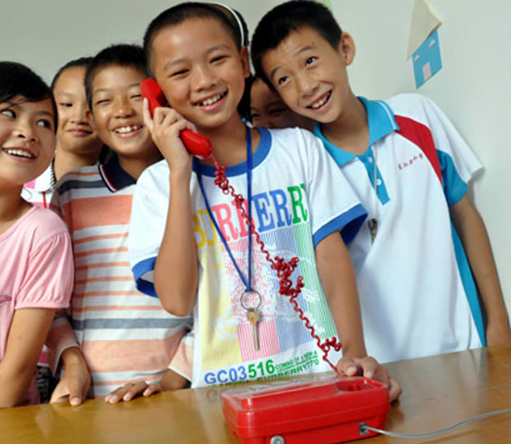 Let’s learn!
Hello! This is Li Ming speaking.
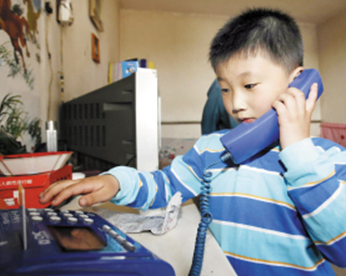 Let’s learn!
This is Wang Hong speaking.
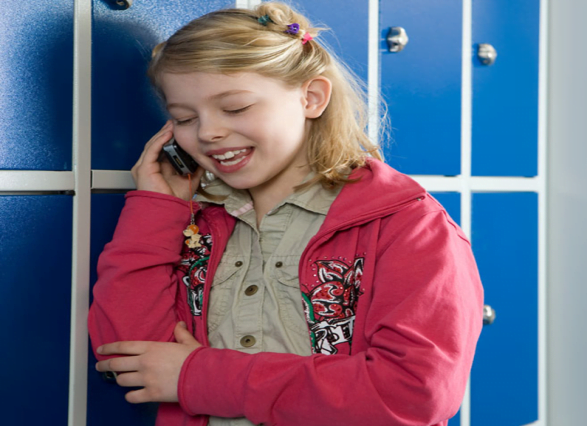 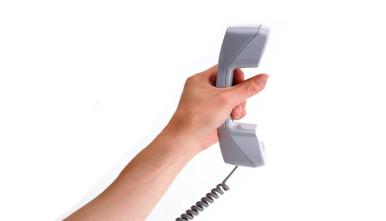 Let’s learn!
Hello! This is Guo Yang speaking.
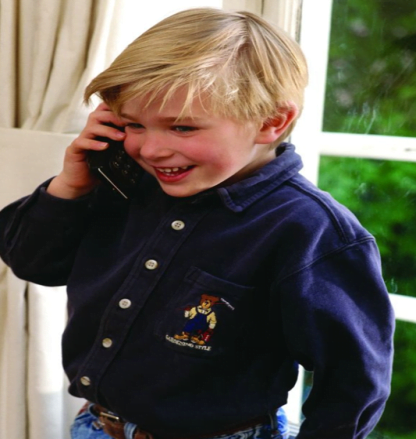 Look and say
Hello! May I speak to Jenny?
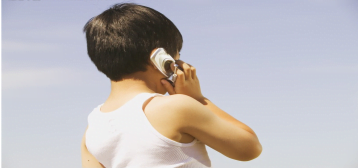 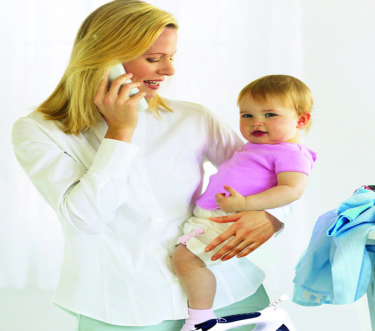 Hold on, please.
Look and say
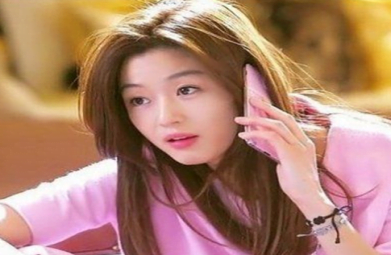 Hello! May I speak to Wang Hong?
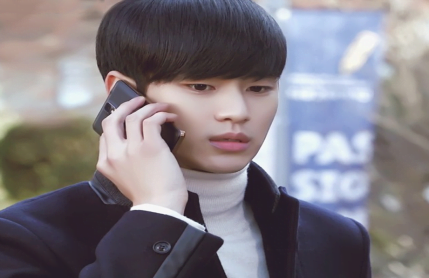 Hold on, please.
Look and say
Hello! May I speak to Guo Yang?
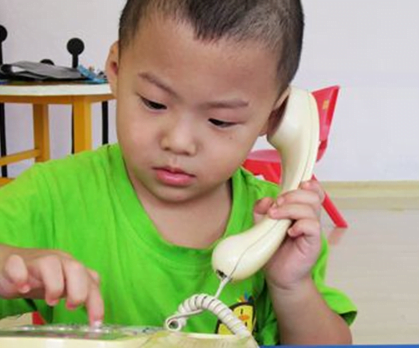 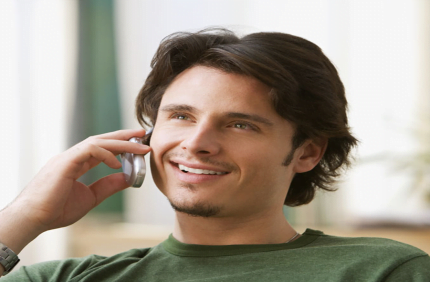 Hold on, please.
Look and say
Hello! This is Jenny speaking.
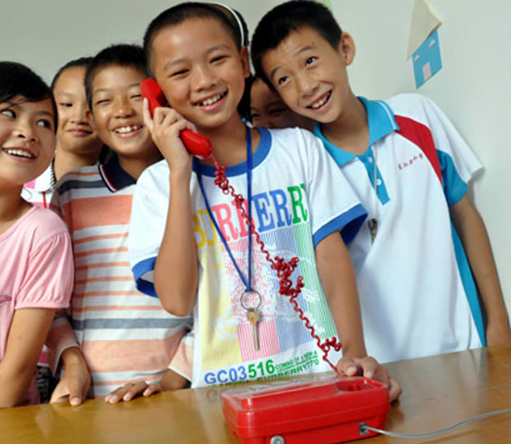 May I speak to Li Ming?
Look and say
Hold on, please.
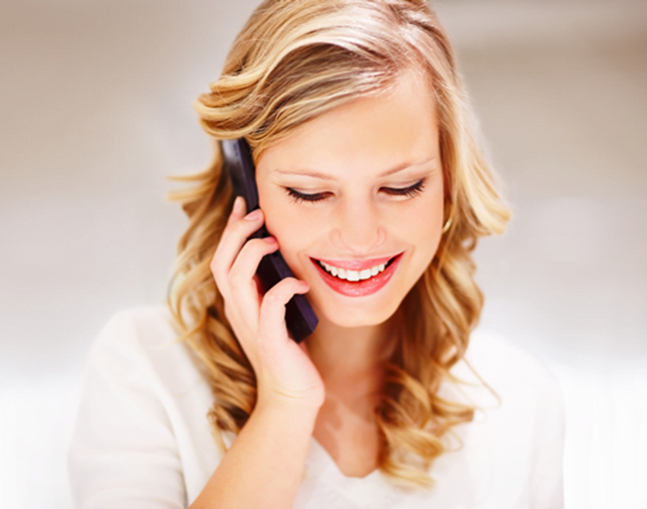 Look and say
This is Li Ming speaking.
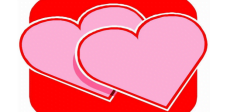 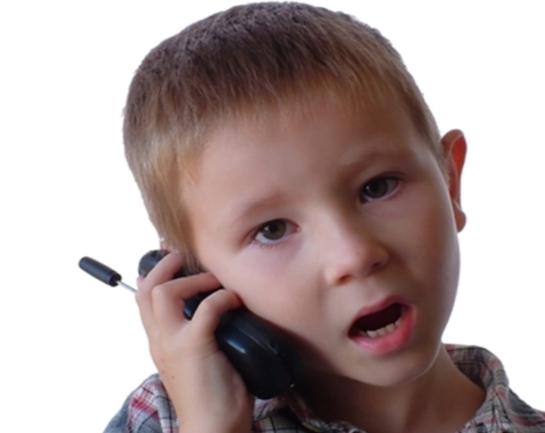 Hi, Jenny!
Look and say
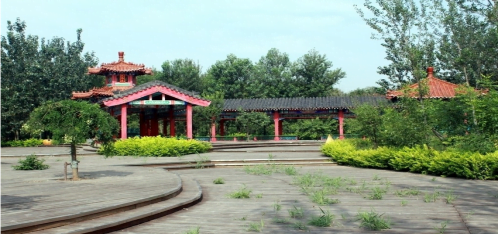 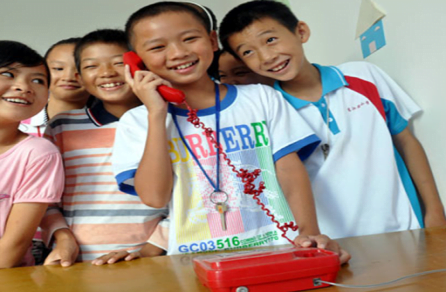 Let’s go to the park!
Look and say
Ok!
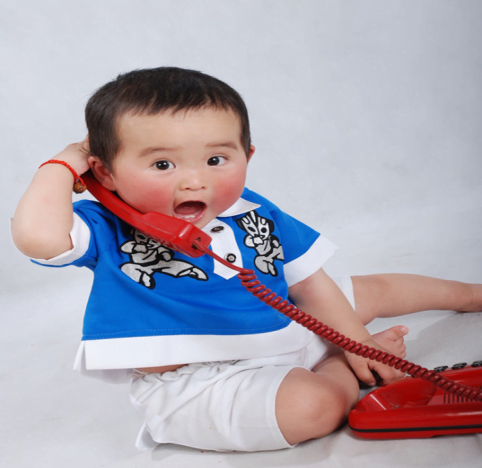 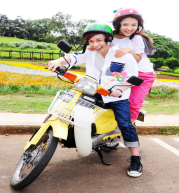 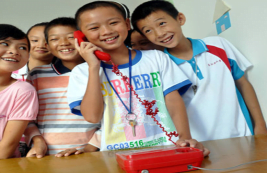 group work 小组合作
四人小组为单位进行情景剧表演，可以选择
表演课本，也可以自己进行创编。

要求： 声音洪亮
             自信大方
             富有创意
             语音语调优美
Let’s learn!
This is _________  speaking.
May I speak to ___________?
      Hold on, please.
_____we go to the library?
Let’s go to the park.
Let’s do some training tomorrow.
Wang Hong
Guo Yang
Li Ming
Jenny
Li Ming
Jenny
Wang Hong
Guo Yang
Shall
Homework
Make a calling with your friends.